MODERN DİPNOT-- METİN İÇİ GÖNDERME YAPMA USULU (apa)KLASİK DİPNOT– KAYNAKÇA DİPNOTUYLA GÖNDERME YAPMA (mla)LİTERATÜR TARAMASI
Arş. Gör. Ece KAYA
APA ve MLA NEDİR ?
APA: American Psychological Association/Amerika Psikoloji Derneği
	Yazar soyadlarını ve yayın yılını öne çıkarmaktadır.
	Psikoloji, sosyoloji, eğitim, iktisat ve diğer sosyal bilimler. 

MLA: Modern Language Association/Modern Diller Derneği
	Yazar ve yapıt adlarını öne çıkarmaktadır.
	 Edebiyat, sanat. 

Uluslararası akademik dergilerin büyük bir çoğunluğunda APA sistemi kullanılmaktadır. Uzun yıllar süren bir tür rekabetten sonra artık uluslararası geçerliliği olan  tek sistem olarak kalmıştır denebilir.
ALINTI SİSTEMLERİ NEDEN ÖNEMLİDİR?
Kısaca vurgulanacak olursa, alıntı kuralları iki açıdan önemlidir: 1) Biçim 2) İçerik.

1)Alıntılar metin içerisinde rahat takip edilebilmelidir. Okuyucu, alıntının nerede başlayıp nerede bittiğini ve kaynağını rahatlıkla izleyebilmelidir. Okuma esnasında bir bakışta mümkünse bütün ayrıntıları elde edebilmelidir.
2)Yazar, bir başka yazarın fikrini alıyormuş, almıyormuş gibi yaparak belirsizliklere neden olmamalıdır. Bir metin etiksel sorunlara yol açabilecek tüm kusurlardan arınık olmalıdır. Kullanılacak olan alıntı sistemi bu özelliklere sahip olmalıdır.
ALINTI YAPMANIN PÜF NOKTASI
Temel olarak iki tür alıntı vardır: 

1)Direkt Alıntı , (quotation, tam alıntı); 
	Bu tür alıntılar kaynak eserden olduğu gibi alınır. Sayfa numarası gerektirir. Bunun için yazar adı ve eser kökü belirtilmelidir. Alıntı tırnak (“….”) içinde olmalıdır.

2)Endirekt Alıntı: (in-text citation, anma, gönderme, atıf yapma). 
	Bu tür alıntılar yazarın zikrettiği fikir için yapılır. Yine de kaynak belirtilir. Tırnak (“….”) gerektirmez.
ENDİREKT ALINTI ÖRNEĞİ
Örneğin, 

Osmanlılar modernleşme olgusu ile 19 yy’da Avrupa ülkeleri ile yaptığı savaşlar aracılığı ile tanışmışlardır (Karpat, 1980), 

gibi bir alıntı ile yazar şunu ima etmektedir: 
Burada ki fikir Karpat’ın 1980 de yazmış olduğu eserde dile getirilmiştir, ancak sözcükler ve ifade şekli tamamen bana aittir ve Karpat bu fikri belli sayfada değil eserin tümünde anafikir olarak ileriye sürmüştür.
AŞIRMACILIK ÖRNEKLERİ
Orijinal Metin:
“Bilimsel yayınlarda yazarlık hakkı ve sırasının belirlenmesi birçok disiplinde üzerinde daha çok  durulan bir konu haline gelmiştir. Bu eğilimin profesyonel acıdan çok önemli olan yayın yapma ve yazarlık haklarının korunması ile olan ilişkisi acıktır. Ancak bu eğilimin görece yeni ve bariz bir nedeni olduğu da söylenebilir.” (Değirmencioğlu ve Demirutku, 1999,s. 111).”

Kabul edilebilir hali - 1:
Bilimsel çalışmalarda yazarların haklarının korunması ve yazarlık sıralamasının belirlenmesi, birçok disiplinin üzerinde durduğu bir konudur. Oldukça yeni olduğu söylenebilecek bu eğilimin yazar haklarının korunması ile ilişkisi acıktır ve bariz bir nedeni olduğu da söylenebilir (Değirmencioğlu ve Demirutku, 1999).

Kabul edilebilir hali - 2:
Değirmencioğlu ve Demirutku’ya (1999) göre “bilimsel yayınlarda yazarlık hakkı ve sırasının belirlenmesi birçok disiplinde üzerinde daha çok durulan bir konu” (s. 111) olmaya başlamıştır. Bu durumun profesyonelliğin önemli bir parçası olan yayın yapma ve yazarların haklarının korunması ile ilgisi olduğu acıktır.
AŞIRMACILIK ÖRNEKLERİ
Orijinal metin
	“Araştırma yazarken, kaynaklara iki sebeple atıfta bulunulur: Bilgi aldığınız kaynakları okuyucuya tanıtmak ve kelimelerini ve fikirlerini ödünç aldığınız yazarlara kredi vermek.” (Hacker, 1995, s. 260).

Aşırılmış biçimi (aynı kelimeler kullanılmış ama tırnak içinde verilmemiş):
	Araştırma yazarken, kaynaklar bilgi aldığınız kaynakları okuyucuya tanıtmak ve kelimelerini ve fikirlerini aldığınız yazarlara kredi vermek için gösterilir.

Burada öğrenci yazarın tüm kelimelerini, tırnak içine almadan ve kaynak göstermeden sadece bir cümleye vermiştir.
AŞIRMACILIK ÖRNEKLERİ
Aşırma (yanlış açıklama)
	Araştırma  yazarken, bir çift sebepten kaynaklara atıfta bulunuruz: Bilgi kaynaklarımızı okuyuculara göstermek ve ödünç aldıklarımıza kredi vermek. (Hacker).
Öğrenci burada bazı kelimelerde ufak değişiklikler yapmış ve metin içinde kaynak göstermeyi de eksik yapmıştır. Kaynağa ilişkin yıl ve tarih bilgisi eksiktir.
Uygun çözüm
	Bir araştırmacı okuyucusunun bilgi aldığı yeri bilmesini sağlamak, ve tanıtmak ve orijinal çalışmaya kredi vermek üzere kaynaklarına atıfta bulunur (Hacker, 1995, s.260).
MODERN DİPNOT-----METİN İÇİNDE KAYNAKÇA BAĞLACIYLA GÖNDERME YAPMA
Tek Yazarlı Esere Gönderme:

	Örnek: Örnekleme yanılgılarının bir bölümü örnekleme tekniğinin doğasından kaynaklanır (Karasar,1984: 135).

	Örnek: Karasar (1984: 74)’a göre, “sayıltı, (…) denenmeyen yargıdır.”

İki ya da Daha Fazla Yazarlı Esere Gönderme:

	Örnek: (Ergun ve Polatoğlu, 1992: 58-67).
 
	Örnek: (Can, Gemici ve Uysal, 2009: 48).
 
	Örnek: (Battal vd., 2003: 67).

Yazarın Aynı Yıl Yayımlanan Eserlerine Gönderme
	Örnek: 	 (Tural, 2009a: 152).,
	 (Tural, 2009b: 12).
MODERN DİPNOT----- METİN İÇİNDE KAYNAKÇA BAĞLACIYLA GÖNDERME YAPMA
Yazarı Belli Olmayan Esere Gönderme

Örnek 1: Diğer bir kaynakta (“Dünyada Memurlar ve Sendika”, 1996) da belirtildiği gibi, xxx.

Örnek 2: (MEB, 2009: 34).
Örnek 3: (Anonim, 2004b: 45).
MODERN DİPNOT-----METİN İÇİNDE KAYNAKÇA BAĞLACIYLA GÖNDERME YAPMA
Aynı Soyadı Taşıyan Yazarlara Gönderme
 Örnek: Stanford Shaw (1992: 86), Ezel K. Shaw (1993: 90). 
Örnek: (S. Shaw, 1992: 86)., (E.K. Shaw, 1993: 90).


Birden Çok Esere Gönderme
 Örnek: (Çitçi, 1989; Şaylan, 1998).
MODERN DİPNOT----- METİN İÇİNDE KAYNAKÇA BAĞLACIYLA GÖNDERME YAPMA
Kişisel Görüşme ve Elektronik Postalara Gönderme
 
Kişisel görüşmeler ve elektronik posta üzerinden sağlanan veriler belge vurgusu içerir. Bunlara yönelik göndermeler, ilgili cümle sonunda; ad soyad, eylem türü ve ay, yıl bilgisi verilerek yapılır.

Kişisel görüşme ve elektronik posta üzerinden sağlanan bilgilerle ilgili bağlaç açılımları kaynakçada yer almaz.

	Örnek 1: (Fikret Ar, kişisel görüşme, Şubat 2006).
 	Örnek 2: (Metin Kömürcü, e-posta, Aralık 2009).
METİN İÇİNDE KAYNAKÇA BAĞLACIYLA GÖNDERME YAPMA
İkincil Kaynak Üzerinden Gönderme

Kaynakçada ise; asıl kaynak yazar soyadı, yayın yılı ve eser adından sonra köşeli ayraçlar içerisinde “aktaran:” ifadesinin ardından ikincil kaynak künyesi yazılır.
 
Örnek: (Silars, 1989/ Seçim, 1998: 21).

İkincil kaynak üzerinden birincil kaynağın Kaynakçada gösterilişi:

Sillars, A.C. (1989) Modern Organizations. [Aktaran: Seçim, H. (1998) Halkla İlişkiler, İstanbul: Bilim Yayınları.]
METİN İÇİNDEN ÖRNEKLER
1) Zikredilen yazar(lar)ı ve tarih(ler)i parantez içine alarak cümlenin sonunda ya da içerisinde uygun yere konur.


Örneğin: 

Araştırmacılar, iyi bir sağlık eğitimi (Fisher, 1999) ve hizmetleri (Weist and Christodulu, 2000) sunabilmenin önündeki en büyük engelin yeterli kalifiye elemanın olmamasını göstermişlerdir
METİN İÇİNDEN ÖRNEKLER
Parantezin içerisine sadece tarih konabilir.

Örneğin: 
	Taylor, Keller ve Egan (1997) araştırmalarında şu soruyu sormuşlardı “…………………………?” (s.28). Burada direkt bir alıntı yapıldığından parantez içine sayfa numarası da konmalıdır.

3)Yazar adı ve tarih bir cümlede birleştirilebilir
Örneğin: 
	2001’de Weist…………
KLASİK USUL----KAYNAKÇA DİPNOTU ŞEKLİNDE GÖNDERME YAPMA
Kitaplara Gönderme

Örnek: Turgut Tan, Ekonomik Kamu Hukuku, TODAİE Yayını, Ankara, 1984, s. 24.
 
Aynı kaynağa yapılan gönderme, araya bir başka gönderme girmeden yineleniyorsa, dipnotta ‘adı geçen eser’ anlamında “a.g.e.” kısaltması kullanılır. Örnek: a.g.e., s. 24. 
 
Metinde bir kaynağa, başka göndermeden sonra yeniden gönderme yapılıyor ise, kaynakça dipnotunda bilgi sıralaması; yazar ilk adı kısaltması, yazar soyadı, tarih ve sayfa numarası biçiminde yapılır. Örnek: T. Tan, 1984, s. 25. 
Metinde aynı yazarın aynı yıl yayınlanan eserlerine gönderme yapıldığında her esere yayın tarihinden hemen sonra gelmek üzere alfabetik sırayla farklı bir harf konulur.
KLASİK USUL----KAYNAKÇA DİPNOTU ŞEKLİNDE GÖNDERME YAPMA
Makalelere Gönderme 

Kaynakça dipnotunda sırasıyla; yazar adı soyadı, çift tırnak içinde makale adı, italik karakterde dergi adı, cilt ve sayı numaraları, yayın tarihi, sayfa bilgisi yer alır. Her bilgi arası virgülle ayrılır.


Örnek: Timothy T. Baldwin ve J. Kevin Ford, “Transfer of Training,” Personel Psychology, Cilt: 11, Sayı: 41, 1988, s. 45.
KAYNAKÇA HAZIRLAMA (APA VE MLA SİSTEMİ İÇİN)
Metinde gönderme yapılmayan kaynaklara Kaynakça bölümünde yer verilmez.

Kaynaklar, metin içindeki kaynakça bağlaçlarında verilen yazar soyadına göre alfabetik olarak sıralanır. Yazar adı ya da sembolleştirmeleri yoksa, eser adı esas alınır. 

Bir yazarın birden çok eseri kullanılmışsa, kaynaklar kronolojik sırayla yazılır. Bir yazarın aynı yıl yayımlanmış birden fazla eseri kullanılmışsa, yayın tarihi yanına (2009a, 2009b gibi) harf verilerek alfabetik sıralama yapılır.

Kaynak yazarken ilk satır, satır başından başlamalı, izleyen satırlar ise 7 harf içeriden başlatılmalıdır.
KAYNAKÇA HAZIRLAMA (APA VE MLA SİSTEMİ İÇİN)
KİTAPLAR

Tek Yazarlı - Editörlü Kitap Örneği
 
Tecer, M. (2007) Avrupa Birliği ve Türkiye: Sorular-Yanıtlar, 	Ankara: TODAİE Yayın No: 340.

Lyon, D. (Ed.), (1996) The Information Society, Cambridge: Policy 	Press.
KAYNAKÇA HAZIRLAMA (APA VE MLA SİSTEMİ İÇİN)
KİTAPLAR: 

İki-Üç Yazarlı Kitap Örneği
 
Aslan, O. E. ve Akbulut, Ö. Ö. ve Önen, N. (2002) Belediye 	Zabıta Hizmetleri, Ankara: TODAİE Yayın No: 312.
 
Yazarı Belirsiz Kitap Örneği
 
Anonim (2000) Uzun Vadeli Strateji ve Sekizinci Beş Yıllık 	Kalkınma Planı 2001-2005, Ankara: DPT Yayınları.
KAYNAKÇA HAZIRLAMA (APA VE MLA SİSTEMİ İÇİN)
KİTAPLAR

Çeviri Kitap Örneği
 
Simon, H. (1973) Kamu Yönetimi, Çev.: C. Mıhçıoğlu. Ankara: 	TODAİE.
 
Derlenmiş Kitaptaki Makale Örneği
 
Çitci, O. (1982) “Türk Kamu Yönetiminde Kadın Görevliler,”. 	Türk Toplumunda Kadın, Ed.: N. A. Unat ve M. Kıray, 	Ankara: TSBD, 13–22.
Kaynakça Hazırlama (APA ve MLA sistemi için)
MAKALELER

Tek Yazarlı Makale Örneği
 
Şaylan, G. (2000) “Kamu Yönetimi Disiplininde Bunalım ve Yeni 	Açılımlar Üzerine Düşünceler,” Amme İdaresi Dergisi, 	33 (2), 1-22.
 
Birden Çok Yazarlı Makale Örneği
 
Bensghir, K. T., Karaca, O. ve Teker, E. (1997) “Ağ Teknolojileri: 	Bilişim Ağı Kurma Çalışmaları TODAİE Örneği,” Amme 	İdaresi Dergisi, 30 (1), 129–135.
 
Not: Yazar sayısı altının üstünde olan makalelerde ilk altı yazarın soyadı ve adı yazıldıktan sonra “vd.” ifadesi konulur.
KAYNAKÇA HAZIRLAMA (APA VE MLA SİSTEMİ İÇİN)
Bildiri, Not, Tez 

Yayınlanmış Bildiri Örneği
 	Uluğ, F. (2009) “Yönetim ve Etik,” Kamu Etiği Sempozyum Bildirileri I, Ankara: TODAİE Yayın No: 347, 3-15.
 
Yayımlanmamış Tez – Rapor Örneği
 	Şengün, S. (2005) Türkiye ve Yunanistan Arasındaki Ege Denizi Sorunları, Ankara: TODAİE Yayımlanmamış Yüksek Lisans Tezi.
 
Yayımlanmış Ders Notu Örneği
	Bilgin, K.U. (2006) Personel Yönetimi Ders Notları, Ankara: TODAİE Kamu Yönetimi Yüksek Lisans Programı.
KAYNAKÇA HAZIRLAMA (APA VE MLA SİSTEMİ İÇİN)
Yasa ve Yönetmelikler
 
5846 Sayılı Fikir ve Sanat Eserleri Kanununun Bazı 	Maddelerinin Değiştirilmesine İlişkin Kanun 	(1995, 12 Haziran) T. C. Resmi Gazete, 22311.
  
MEB (2002) “Norm Kadro Uygulaması Hakkında 	Genelge (2002/79)” Tebliğler Dergisi, 2989.
 
Gazete Makalesi Örneği
 Benmayor, G. (2009, 27 Kasım) “Silikon Vadi’miz 	Yolda,” Hürriyet.
KAYNAKÇA HAZIRLAMA (APA VE MLA SİSTEMİ İÇİN)
Elektronik Kaynaklar
Kaynakçada; yazar, yayın tarihi, kaynağın adı, derginin ya da eserin adı yer alır. Bu bilgilerden sonra elektronik kaynağın tipi (çevrimiçi, CD-ROM), cilt sayısı ve gerekli sayfa ya da varsa paragraf numarası yazılır. Eğer kaynağa internetten ulaşılabiliyorsa, adres ve erişim tarihi belirtilir.

Özel İnternet Belgesi Örneği
 
Electronic Reference Formats Recommended by The American 	Psychological Association (2000, 12 Ekim) 	http://www.apa.org/journals/webref.html. (3 Ocak 2001).
 
Elektronik Makale (Veri Tabanında Bulunan Dergi Makalesi) Örneği
 
Jacobson, J. W., Mulick, J. A. ve Schwartz, A. A. (1995) “A History Of 	Facilitated Communication: Science, Pseudoscience, and 	Antiscience,” American Psychologist, 50, 750–765, Retrieved 	January 12, 2001, PsycARTICLES veritabanı.
ÖRNEK KAYNAKÇA
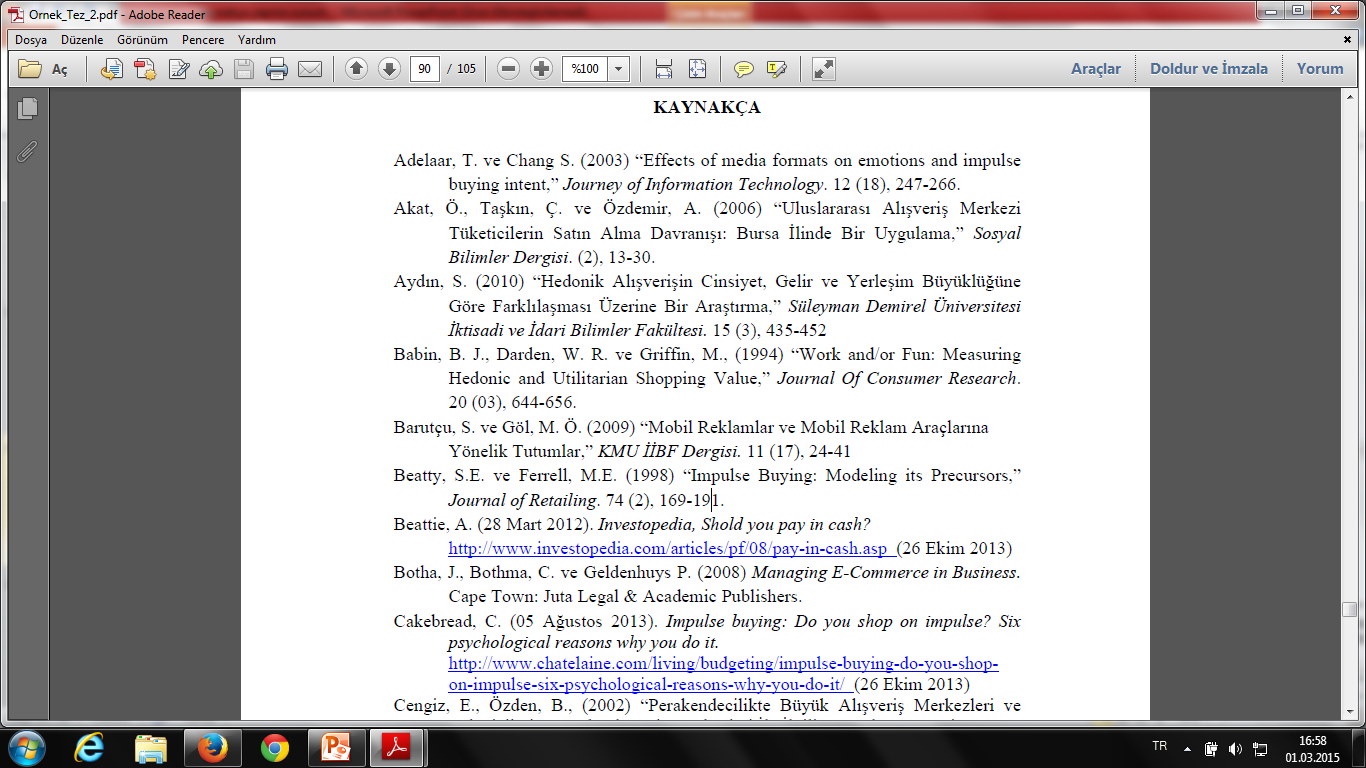 LİTERATÜR TARAMASI– KONUN BERLİRLENMESİ SIRASINDA
Danışmanın yönlendirmesi
Basılı yayınlardan faydalanma
Kütüphanelerin veri tabanlarının taranması
http://kutuphane.karabuk.edu.tr/
YÖK tez veri tabanının taranması
https://tez.yok.gov.tr/UlusalTezMerkezi/
LİTERATÜR TARAMASI- KONU BULUNDUKTN SONRA
1.Konuya ilişkin önceden direkt-dolaylı nelerin yazıldığı veya söylendiği,
2.Konunun önceden işlenen ve işlenmeyen veya eksik bırakılan yönleri,
3.Konuya ilişkin problemin boyutları,
4.Önceki araştırmalarda kullanılan yöntemler ve ölçekler
5.Önceki araştırmalarda ulaşılan bulgular ve çıkarılan sonuçlar
6.Önceki araştırmalarda yapılan öneriler
7.Önceki araştırmalarda kullanılan kaynaklar
Teşekkür ederim…